What are we Aiming to Achieve?
Introducing Glenda
What outcomes do we want for Glenda?
‘Glenda’ is a fictious persona we use to stimulate quality improvement conversations. We have taken the idea of using a persona from the Esther work in Sweden that helped to improve patient flow (Improving Patient Flow: The Esther Project in Sweden | IHI - Institute for Healthcare Improvement).

The persona is fictious, to keep people's confidentiality intact, but is based on multiple real life experiences and stories we have captured during our year of discovery from talking with BSL users, their families and members of healthcare staff. The issues we have included in the persona are all based on real incidents. 

Through the Navigator Project, we want to transform the experience of  BSL users experience and empower people to take personal control of their health needs. We want the outcomes to feel personal so we have ‘Glenda’ at the heart of our discussions. 

Through the Health Navigator work we want Glenda to:
Have someone who can act as an advocate and provide support in relation to her healthcare
Have access to qualified BSL interpreters for her appointments and stop relying on family members
To have the help she needs to understand written information
To feel confident that her full understanding and consent is properly sought for any treatment
To feel confident that healthcare staff understand her deafness and how best to support her
To feel that she can trust healthcare services
To regain her self-confidence and happiness
Glenda Persona
March 2023
2
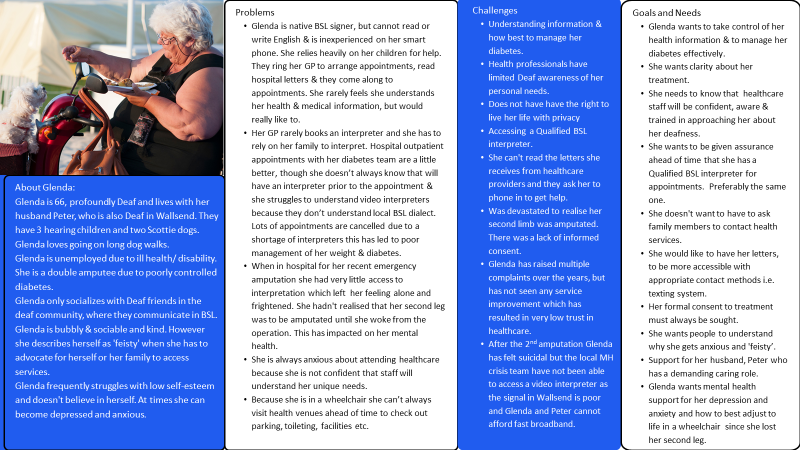 Glenda Persona
March 2023
3